Career Adaptability
Unit 3​
Session 2

Lea Ferrari
Teresa Maria Sgaramella
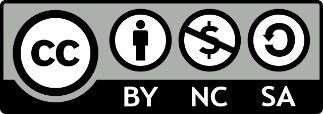 connect-erasmus.eu
This license lets you (or other party) share, remix, transform, and build upon this material non-commercially, as long as you credit the Connect! project partners and license your new creations under identical terms.
Aim of the presentation
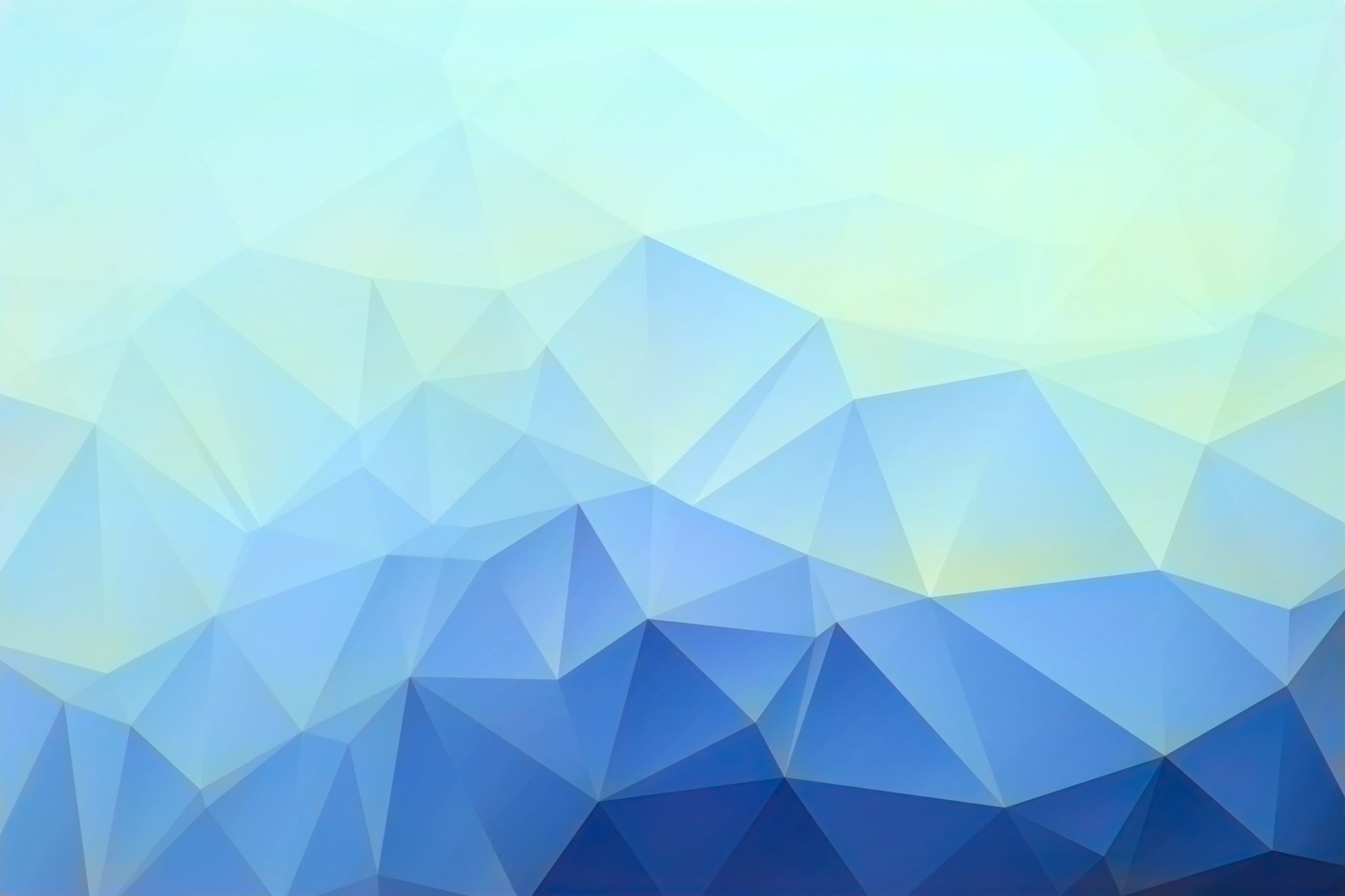 Illustrate the notion of career adaptability

Explore the questionnaire 

Practice with an example
connect-erasmus.eu
Adapt-
To bring inner needs and outer opportunities into harmony
Career construction theory conceptualizes human development as driven by adaptation to a social environment with the goal of person–environment integration.
Higher levels of adaptation (adaptation results) are expected for those who are willing (adaptive readiness) and able (adaptability resources) to perform behaviours that address changing conditions (adapting responses).
connect-erasmus.eu
The Adaptation Model
Adaptability resources
Adaptation outcomes
Willingness to meet career tasks, transitions and traumas with fitting responses
Adaptive behaviours and beliefs that address changing conditions
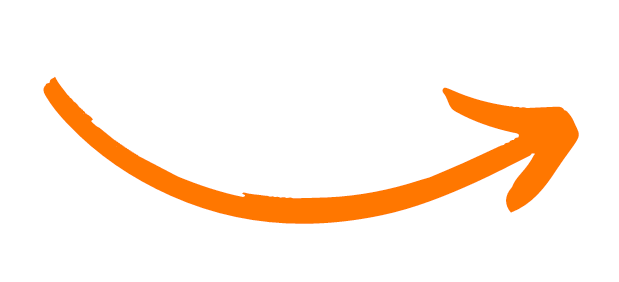 Self-regulation strengths and capacities
Outcomes of adapting behaviours
Adapting responses
Adaptive readiness
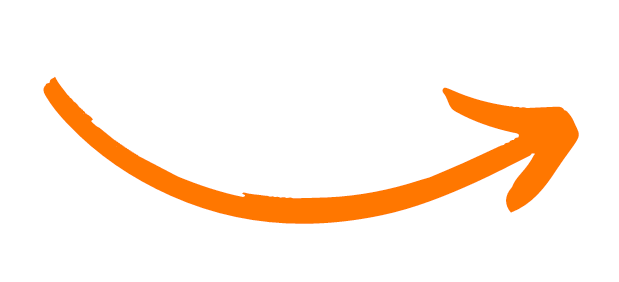 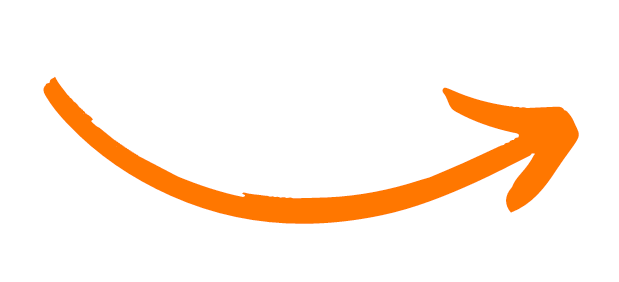 connect-erasmus.eu
Career Adaptability
Career adaptability is a psychosocial construct that denotes an individual's resources for coping with current and anticipated tasks, transitions, traumas in their occupational roles that, to some degree large or small, alter their social integration (Savickas, 2013).
Career adaptability resources are self-regulation strengths or capacities that shape adaptive strategies and actions aimed at achieving adaptation goals (Savickas, 2013).
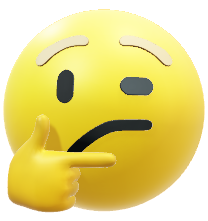 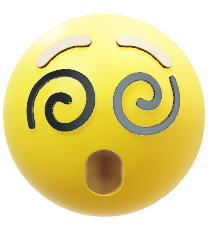 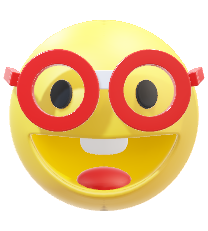 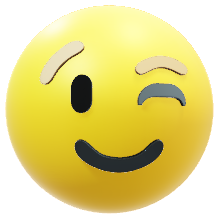 connect-erasmus.eu
The 4Cs of Career Adaptability
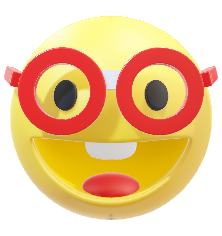 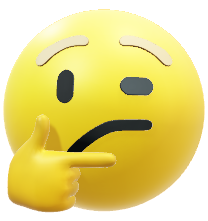 Career CONCERN
Career CURIOSITY
3
1
It refers to inquisitiveness about and exploration of the fit between oneself and the work world.
It means essentially a future orientation, a sense that it is important to prepare for tomorrow.
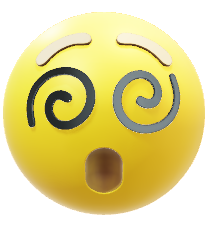 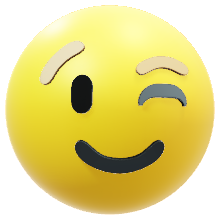 Career CONTROL
Career CONFIDENCE
2
4
It enables individuals to become responsible for shaping themselves and their environments to meet what comes next by using self-discipline, effort, and persistence.
It denotes feelings of self-efficacy concerning one’s ability to successfully execute a course of action needed to make and implement suitable educational and vocational choices.
connect-erasmus.eu
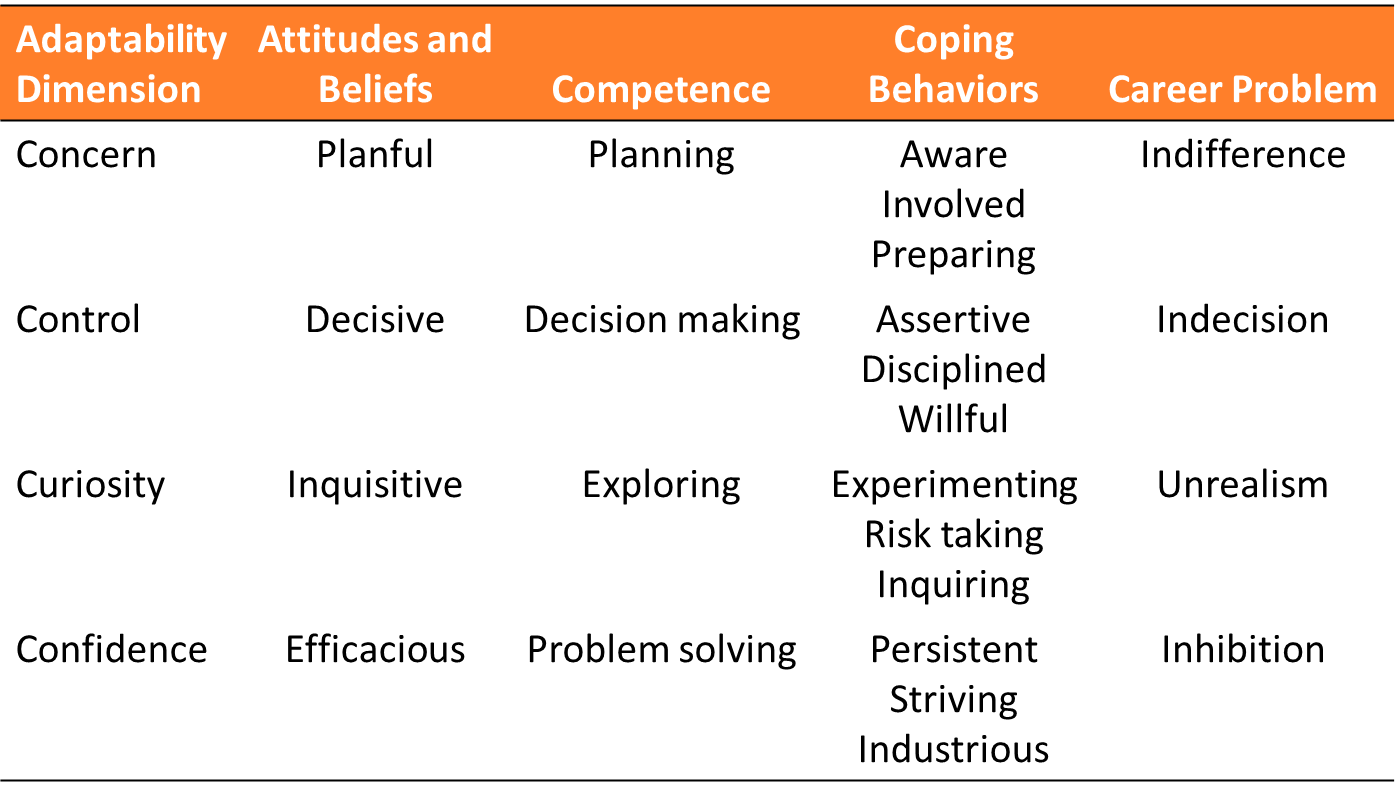 From Savickas, M. L. (2013). Career construction theory and practice. In S. D. Brown & R. W. Lent (Eds.), Career development and counseling: Putting theory and research to work (2nd ed., pp. 147–183). Hoboken, NJ: John Wiley.
connect-erasmus.eu
Career Adapt-Abilities Scale (CAAS)
Porfeli, E. J., & Savickas, M. L. (2012)
24 items
Likert response format 1= Not strong; 5= Strongest
4 subscales (4Cs) with 6 items each
connect-erasmus.eu
Career Adapt-Abilities Scale Short Form (CAAS-SF)
Maggiori, C., Rossier, J., & Savickas, M. L. (2017)
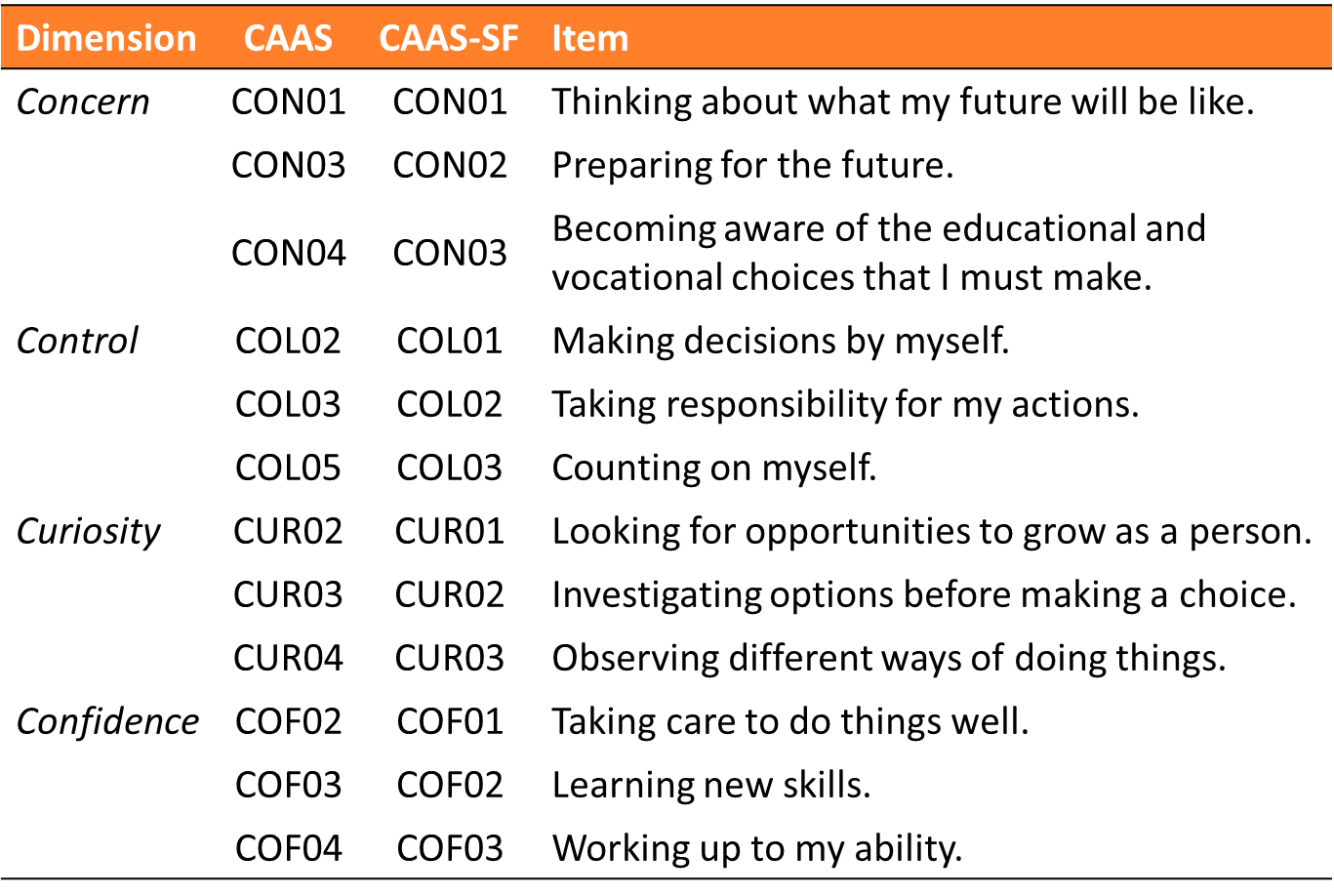 12 items
Likert response format: 1= Not strong; 5= Strongest
4 subscales (4Cs) with3 items each
connect-erasmus.eu
Career Cooperation
The fifth dimension of Career Adaptability (Nye, Leong, Prasad, Gardner, & Tien, 2018)
1
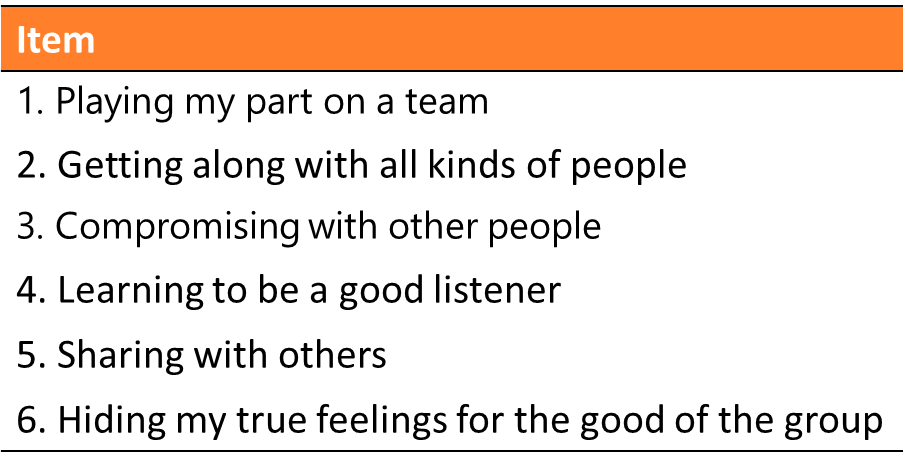 It refers to the ability to successfully interact with and work alongside others.
The authors developed the CAAS–5, adding 6 items to the CAAS (Savickas & Porfeli, 2012).
4
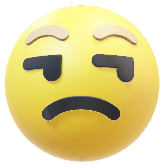 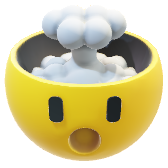 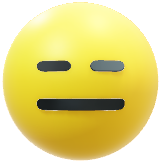 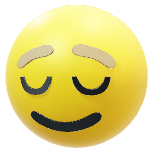 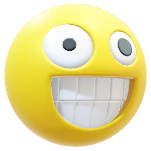 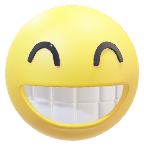 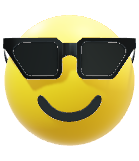 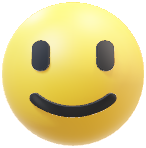 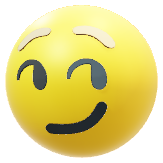 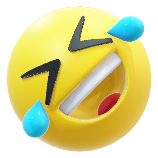 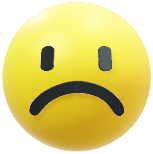 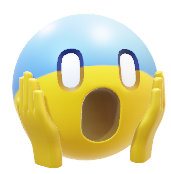 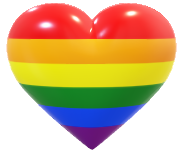 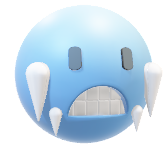 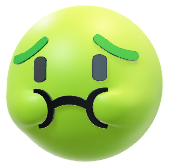 connect-erasmus.eu
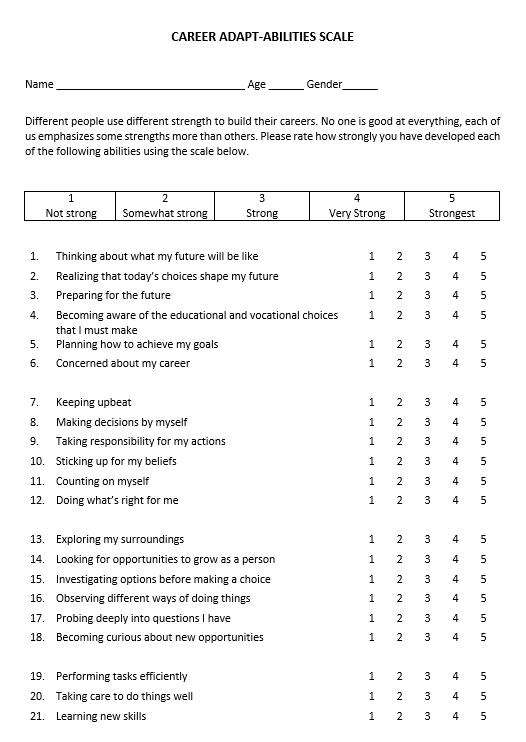 Case Study
Introduction
Women (28 years old)
Career Adapt-Abilities Scale – Five Factor Model(Nye, Leong, Prasad, Gardner, & Tien, 2018)
connect-erasmus.eu
Case Study: scoring
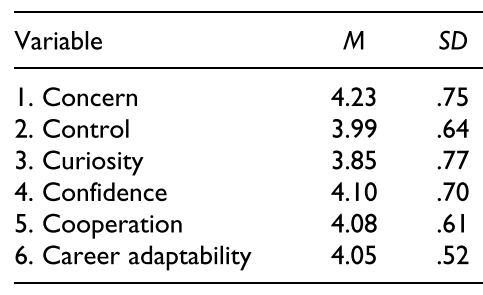 Descriptive statistics of subdimensions among American participants (Nye, Leong, Prasad, Gardner, & Tien, 2018)
connect-erasmus.eu
Case Study: How do you interpret the results?
T-scores’ Graphic
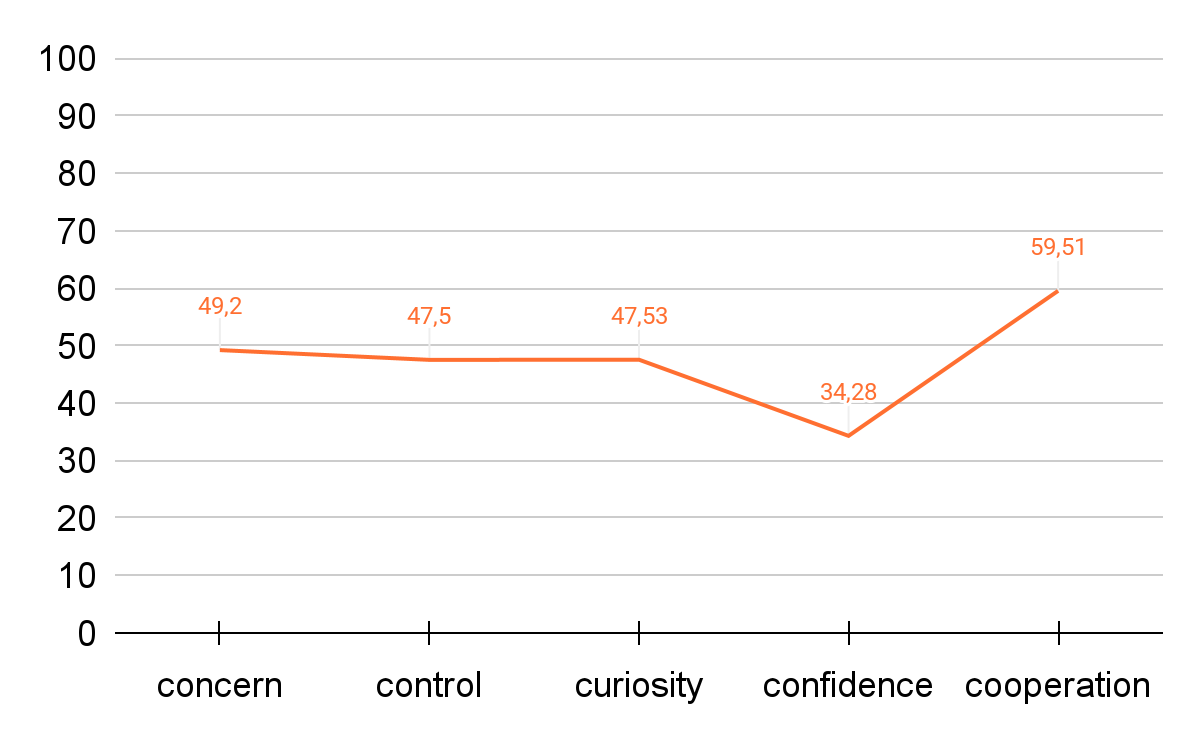 Above mean values
Mean values
Below mean values
connect-erasmus.eu
References
Savickas, M. L. (2013). Career construction theory and practice. In S. D. Brown & R. W. Lent (Eds.), Career development and counseling: Putting theory and research to work (2nd ed., pp. 147–183). Hoboken, NJ: John Wiley.
Savickas, M. L., & Porfeli, E. J. (2012). Career Adapt-Abilities Scale: Construction, reliability, and measurement equivalence across 13 countries. Journal of vocational behavior, 80(3), 661-673.
Nye, C. D., Leong, F., Prasad, J., Gardner, D., & Tien, H. L. S. (2018). Examining the structure of the career adapt-abilities scale: The cooperation dimension and a five-factor model. Journal of Career Assessment, 26(3), 549-562.
connect-erasmus.eu
summary questions
What is the meaning of ‘adapt-’?
What is career adaptability?
What are the dimensions of the career adaptability?
How can be the collected data analysed and reported?
Questions?
connect-erasmus.eu